Greenworld -Transnational Meeting - 
LTTA
Learning Material

GREEN ENTREPRENEURSHIP CULTURE AND BUSINESS MODELS IDEAS
GREENWORLD: Think Greenfor the WorldYouth EducationERASMUS+KA220 YOU - Strategic Partnerships for Youth EducationCooperation partnership
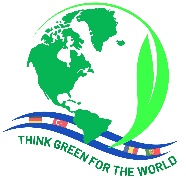 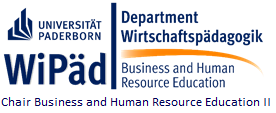 Reference Number:2021-1-DE04-KA220-YOU-000029209
Duration: 
07.03.2022 to 07.03.2024 (24 months)
Chair of Business and Human Resource Education IIProf. Dr. Marc Beutner
Learning Outcomes of Module 5
In this module you will
Who is a green entrepreneur, entrepreneur. Learn the characteristics of a green entrepreneur and entrepreneur
Developing and reflecting on a green entrepreneurial culture 
Thinking about new business model ideas in terms of their economic, sustainability, social and societal contribution
Recognizing green entrepreneurship supports and knowing their contribution to our business models
To examine green entrepreneurial business models in the world.
Overview on the module
01
02
Example
Introduction
The importance of green entrepreneurial culture in terms of economic, sustainability, social and societal contributions
Green entrepreneurship culture and business models ideas
03
04
Self-Check
Videos
Forms-Quiz
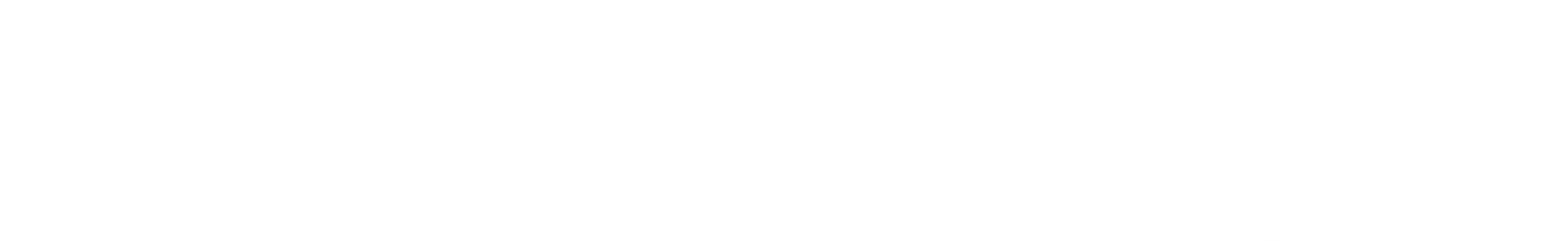 01
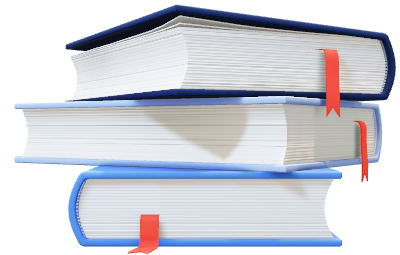 GREEN ENTREPRENEURSHIP CULTURE AND BUSINESS MODELS IDEASIntroduction
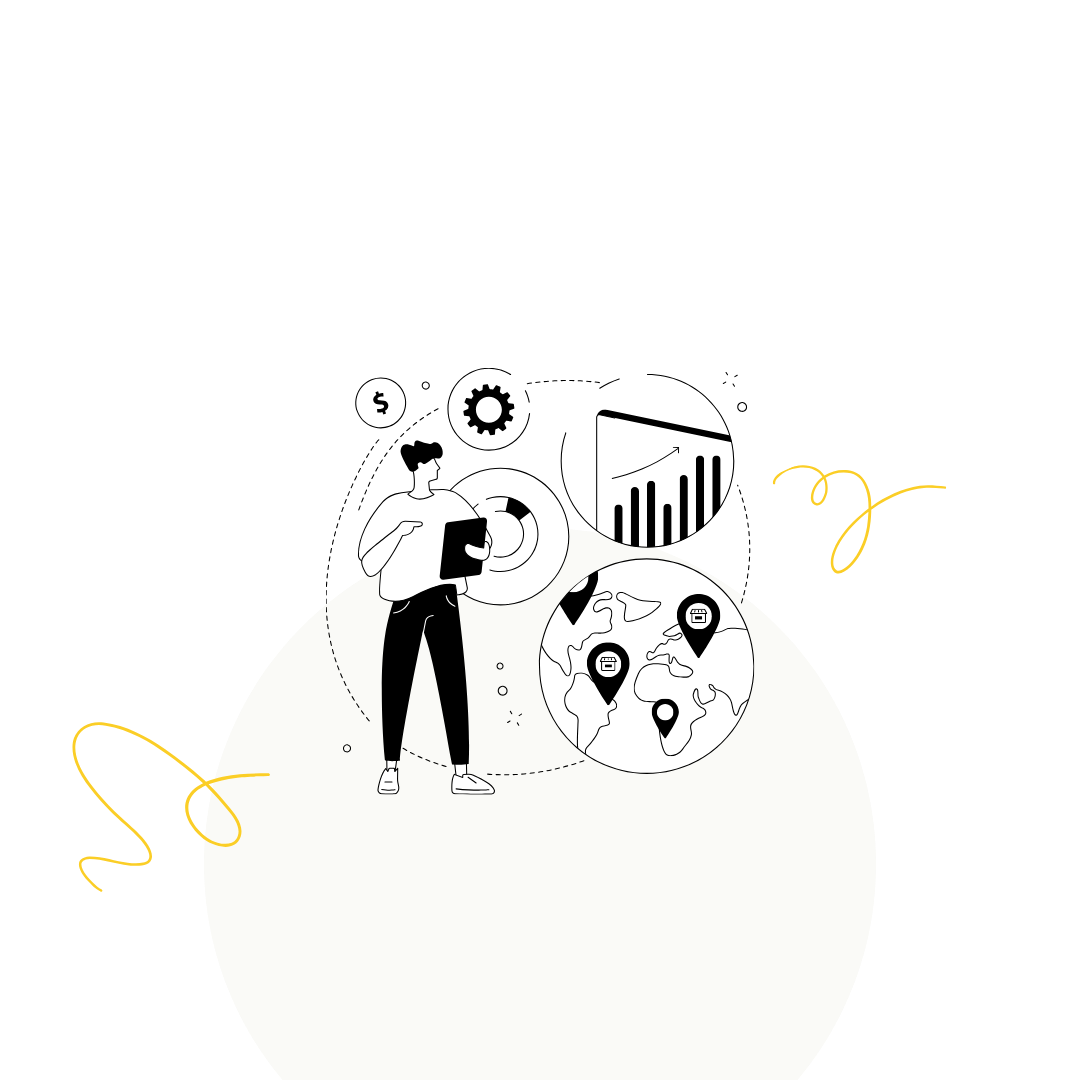 Who is a green entrepreneur, entrepreneur. Learn the characteristics of a green entrepreneur and entrepreneur
Who is a Green Entrepreneur?
Green entrepreneurship can be defined as people who set up a business in a sector with the aim of transforming that sector through green design, green processes and a lifelong commitment to sustainability.
Vestibulum congue tempus
Lorem ipsum dolor sit amet, consectetur adipiscing elit, sed do eiusmod tempor.
Who is an entrepreneur?
Individuals who create value for the individual and society, respond to economic opportunities or create economic opportunities, and cause changes in the economic system with their innovations.
Who is a green entrepreneur, entrepreneur. Learn the characteristics of a green entrepreneur and entrepreneur
Green Entrepreneur Characteristics
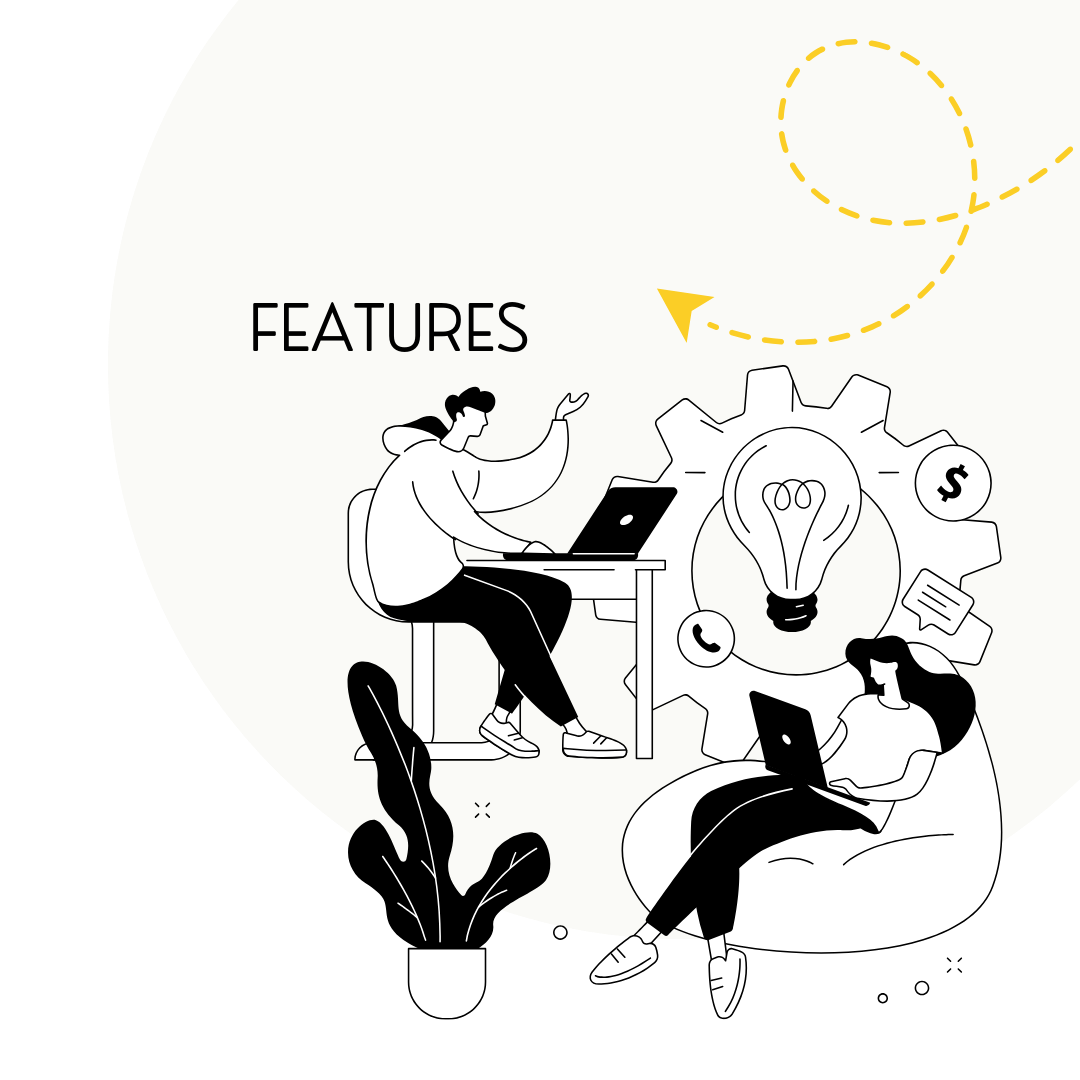 Develops an Economically Profitable and Environmentally Responsible Business Model
Creates Sustainability-Focused Growth Strategies 
Social Responsibility and Contribution to Society
Vestibulum congue tempus
Entrepreneur Characteristics
Innovation and Creativity 
Risk Taking and Independence 
Competitiveness and Continuous Improvement
Key differences between entrepreneur and green entrepreneur
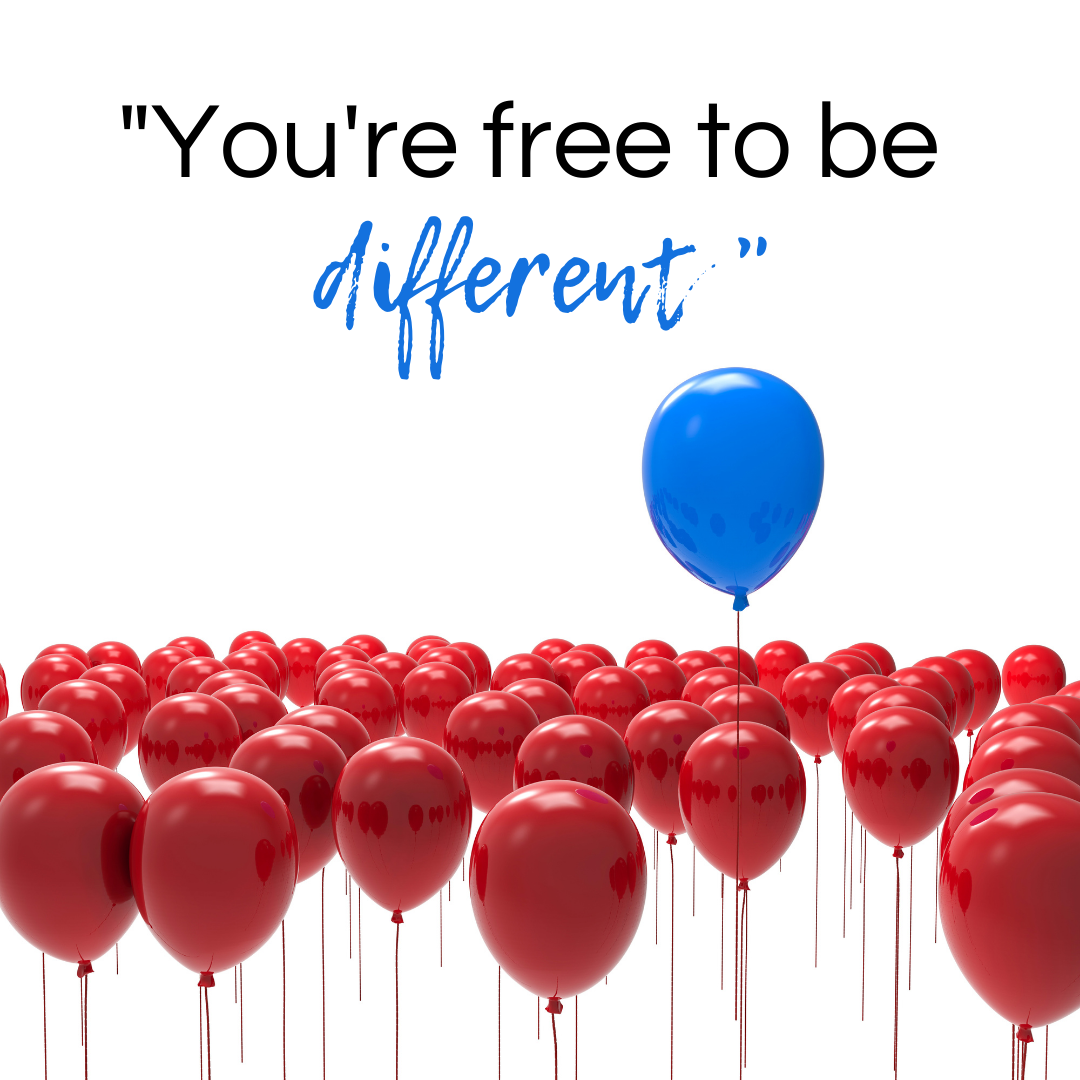 Vestibulum congue tempus
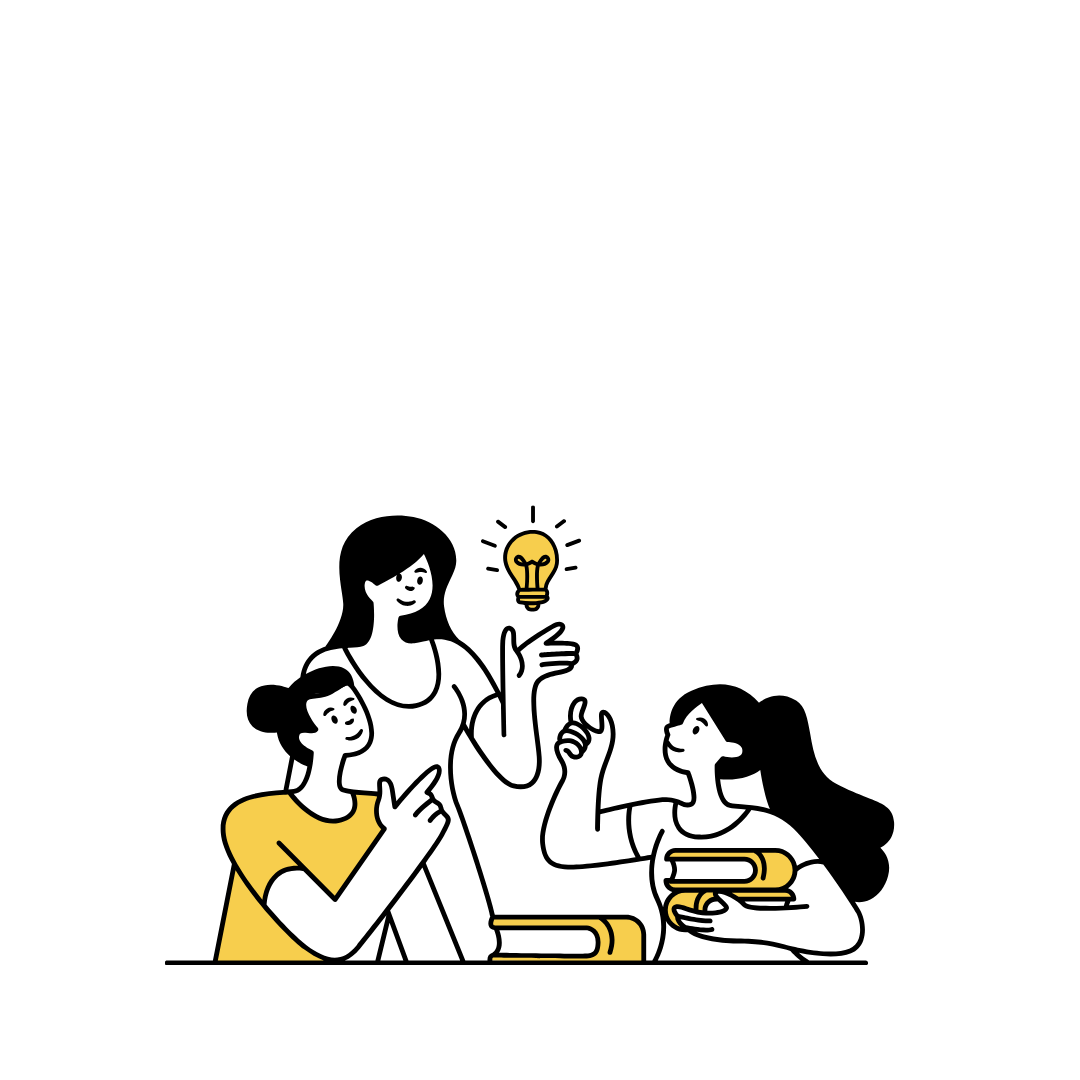 Developing and reflecting on a green entrepreneurial culture
Green Culture for the Future
Promoting a green culture in the work environment can reinforce employee commitment to the company and contribute to the perception of the company as a sustainable brand. The adoption of a green culture can be realized through engagement development tools and events that increase employee loyalty and have positive repercussions on their personal lives.
 
Increasingly, there is a tendency among employees to gravitate towards companies that are committed to green values and have adopted this culture in the workplace.
Vestibulum congue tempus
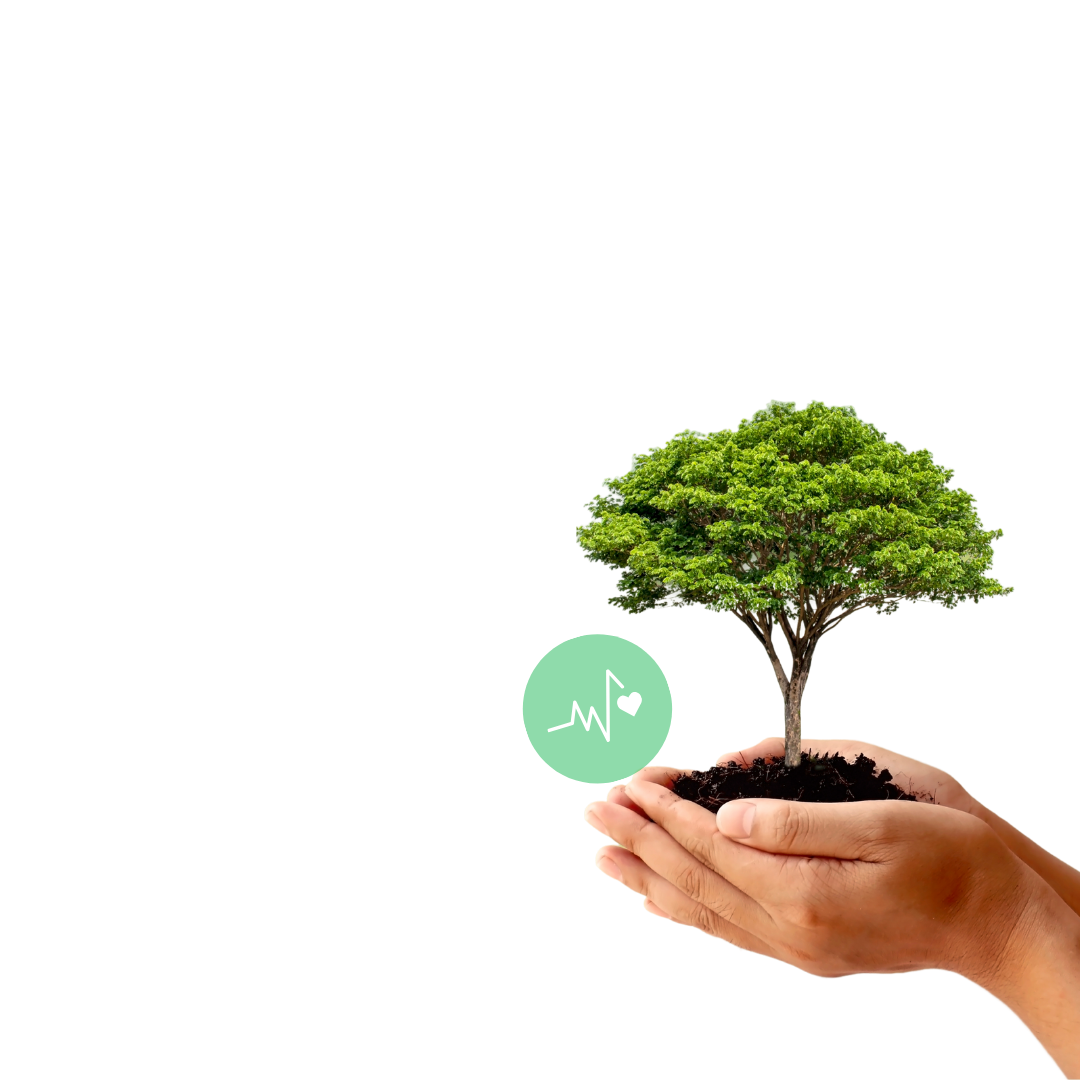 Who is a green entrepreneur, entrepreneur. Learn the characteristics of a green entrepreneur and entrepreneur
Green Culture for the Future
Train all employees on sustainability and company goals

Encourage suggestions and observations

Schedule meetings 

Healthy Communication 

Increase Participation
Vestibulum congue tempus
Thinking about new business model ideas in terms of their economic, sustainability, social and societal contribution
Green entrepreneurs create business models that are both economically profitable and environmentally responsible. This is an alternative to traditional business models, centering on long-term sustainability and reducing environmental impact. For example, by adopting zero waste principles, a green entrepreneur can minimize the amount of waste in production processes. In this way, it both reduces production costs and minimizes its impact on the environment. At the same time, such environmentally friendly practices can increase brand equity among consumers, which in turn can support economic profitability.
Thinking in Economic Terms
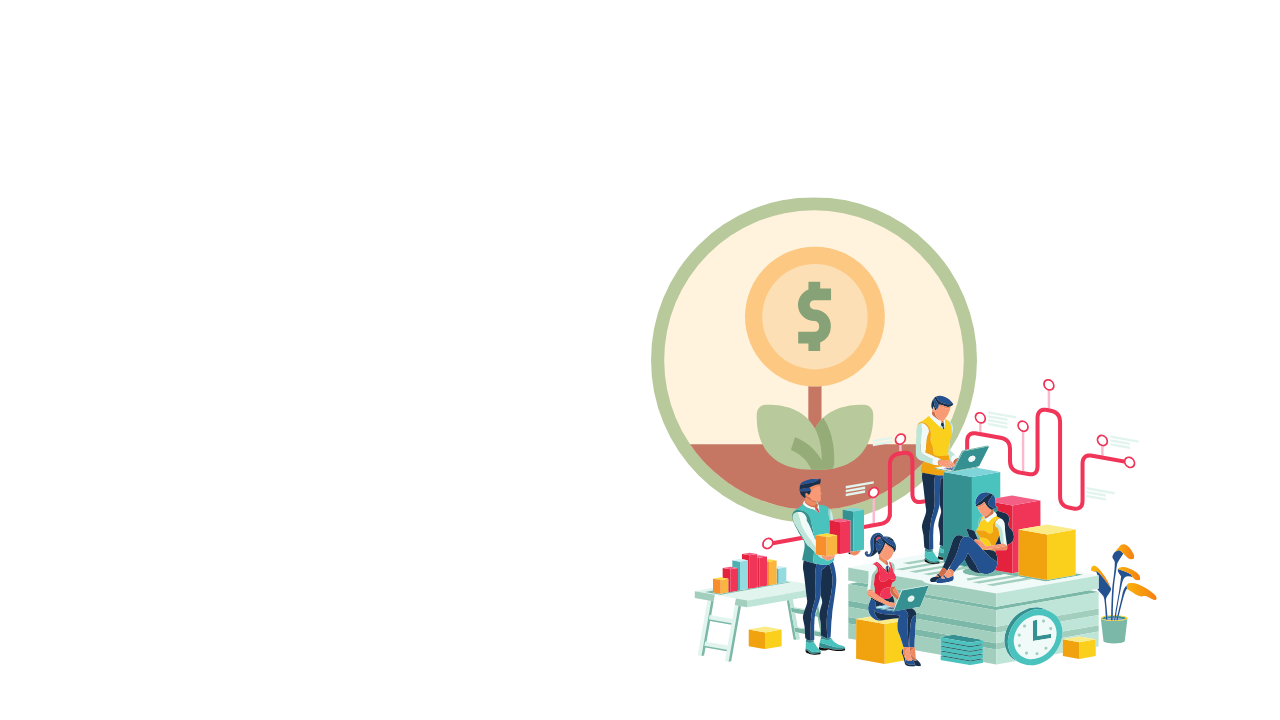 Vestibulum congue tempus
Thinking about new business model ideas in terms of their economic, sustainability, social and societal contribution
Sustainability-oriented growth strategies are a cornerstone of green entrepreneurship. These strategies aim to balance environmental, social and economic factors. For example, a green entrepreneur can meet energy needs in a sustainable way by investing in renewable energy sources. At the same time, sustainable supply chain management aims to reduce environmental impact at every stage of the products' life cycle. Such strategies can contribute to economic growth both by reducing the environmental footprint of the business and by providing long-term cost savings.
Creates Sustainability-Focused Growth Strategies
Vestibulum congue tempus
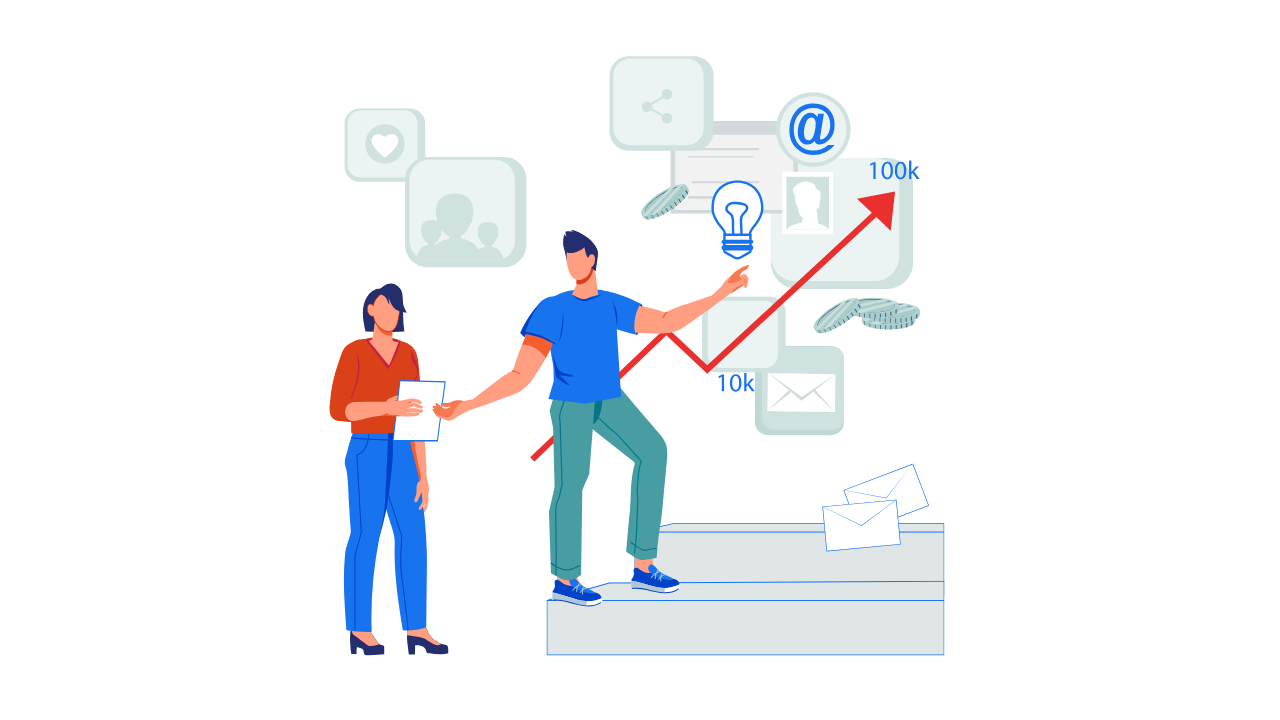 Thinking about new business model ideas in terms of their economic, sustainability, social and societal contribution
Green entrepreneurs prioritize social responsibility and contribution to society when running their business. This can be achieved in a variety of ways, such as supporting local communities, promoting social equity and raising environmental awareness. For example, a green entrepreneur can support the local economy by sourcing their products locally and organically. It can also contribute to raising public awareness about environmental issues by organizing environmental education programs. Such social and environmental contributions can strengthen brand reputation and increase customer loyalty.
Social Responsibility and Contribution to Society
Vestibulum congue tempus
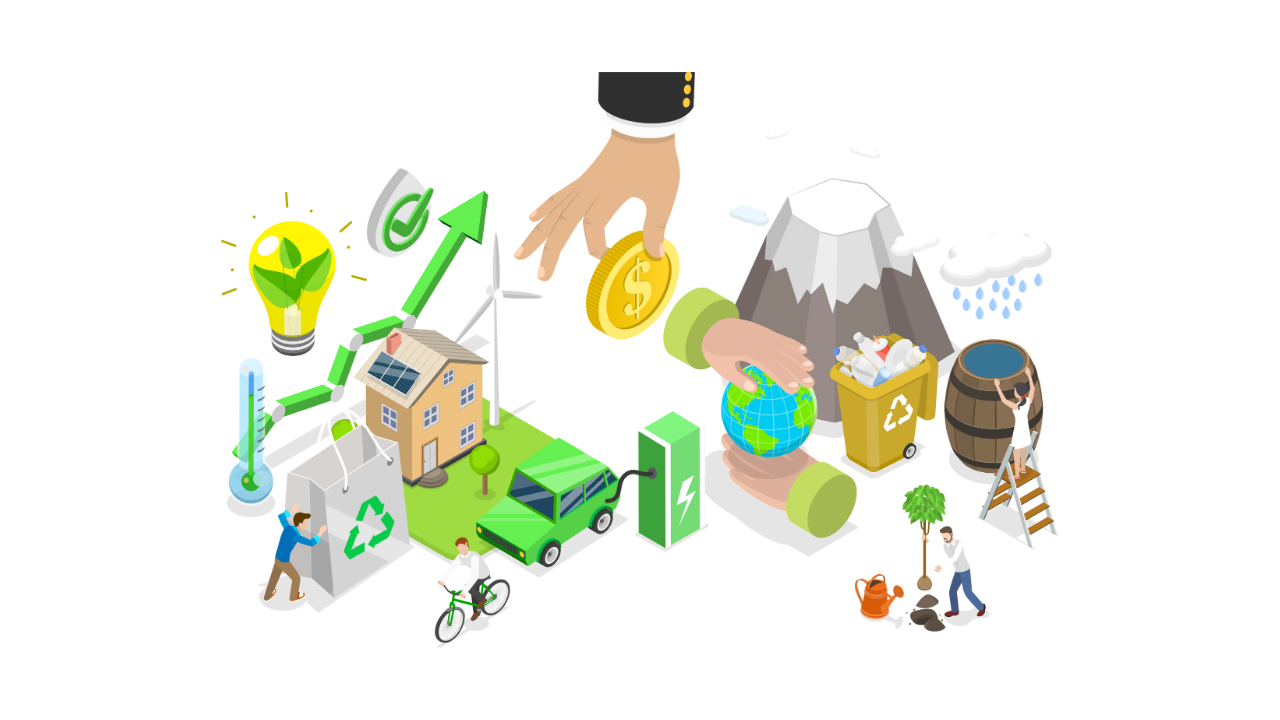 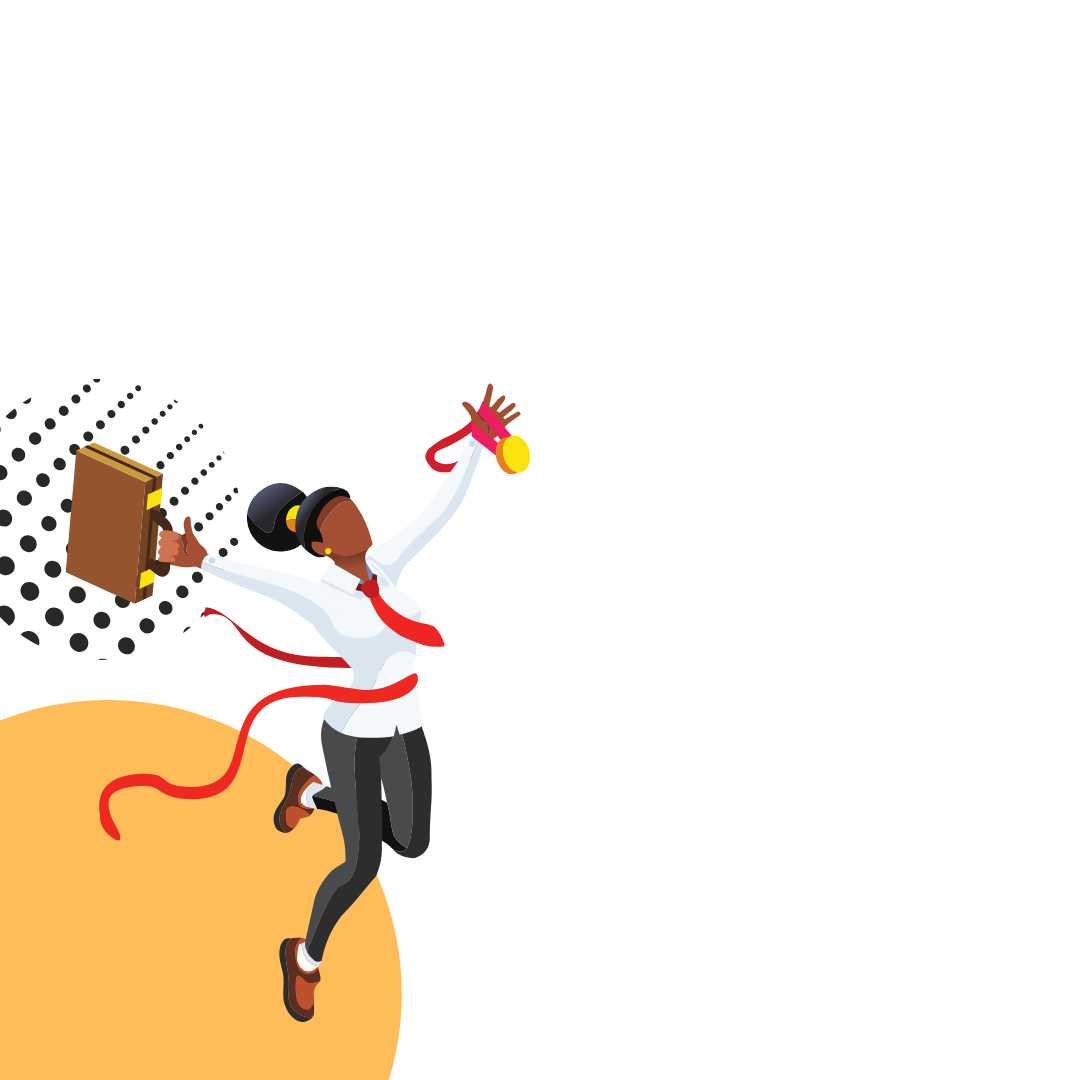 Recognizing green entrepreneurship supports and knowing their contribution to our business models
What are Green Entrepreneur Supports.
Investor Interest and Environmental Approaches
Green Entrepreneurship Supports and Incentives
Vestibulum congue tempus
EU Supports
Horizon Europe.  
LIFE Program
European Green Deal
COSME Program
EIC Accelerator
To examine green entrepreneurial business models in the world.
Considerations for Green Entrepreneur Business Ideas
Not harmful to human or animal health, 
No harm to the environment, 
Not consume excessive amounts of energy and other resources, 
Not causing unnecessary waste, 
Animals should not be tortured, 
They are primarily responsible for leaving a habitable world.
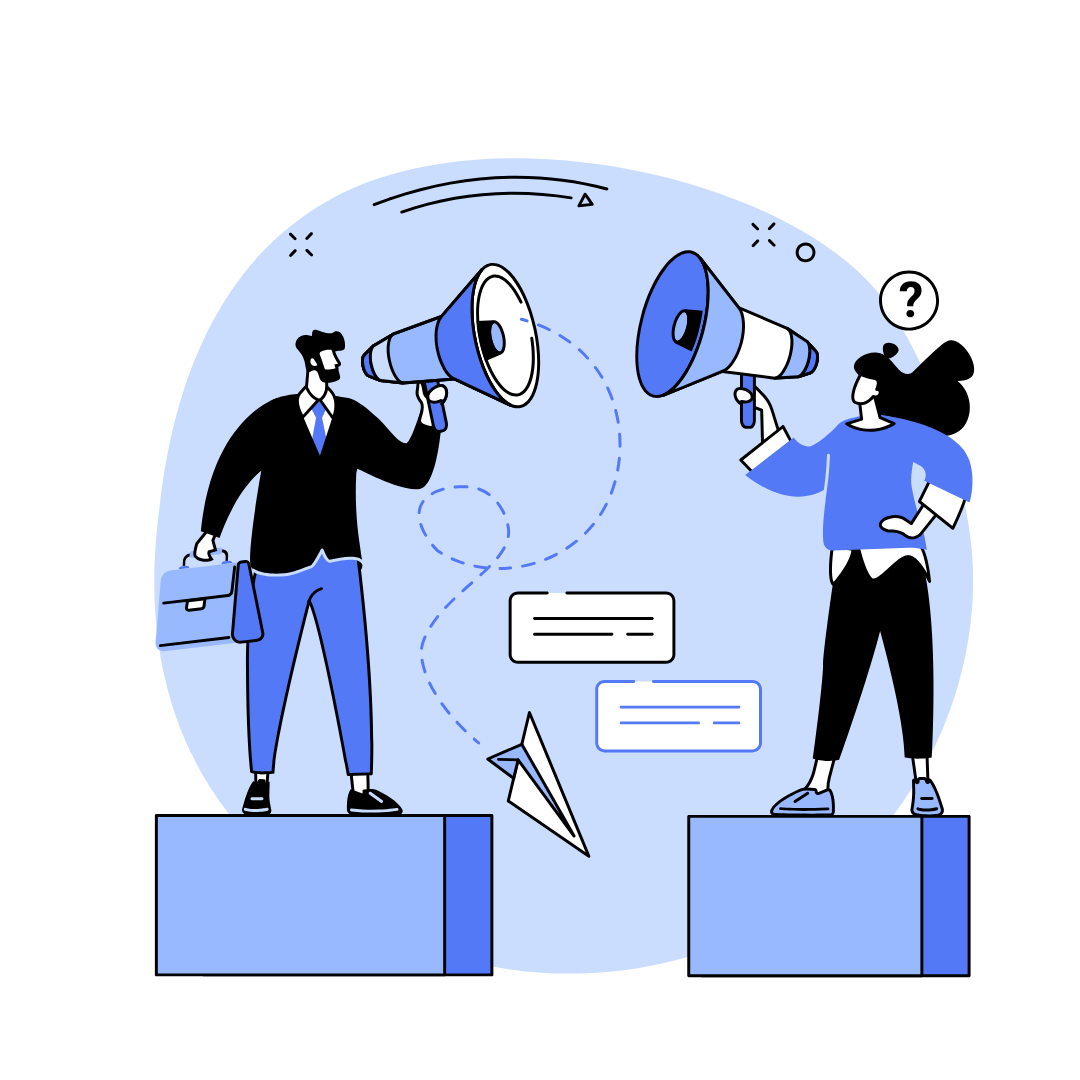 Vestibulum congue tempus
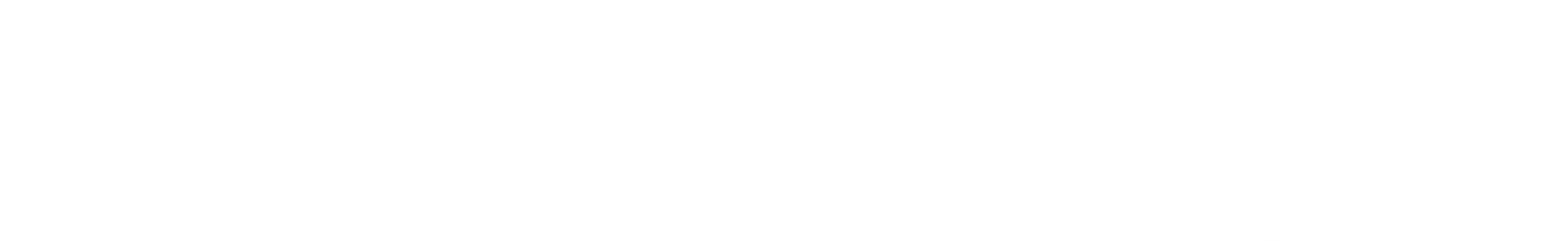 02
GREEN ENTREPRENEURSHIP CULTURE AND BUSINESS MODELS IDEASVideos
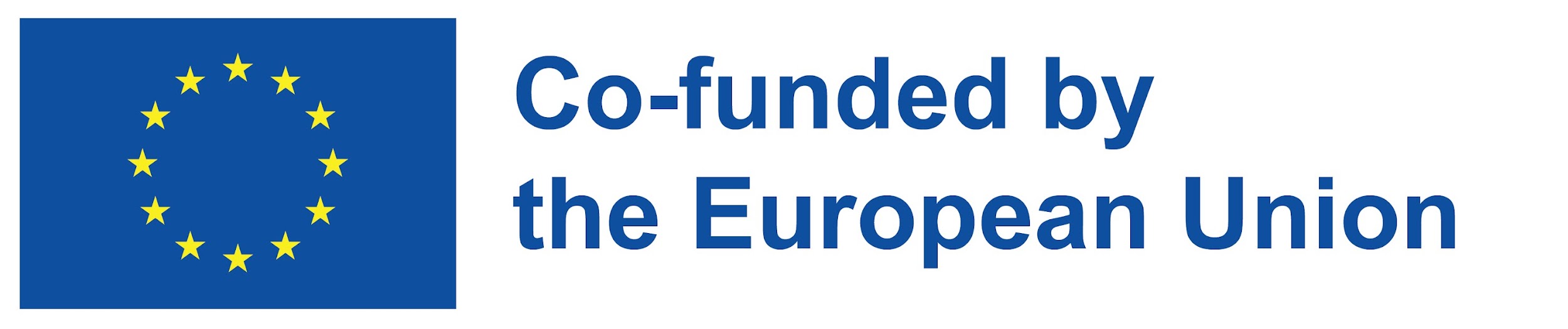 Videos on natural resource management
Please watch the videos listed below attentively and take notes on the significant facts. Then, present the core topics to your friends or a youth group in an understandable and clear manner.


Innovative Business Ideas in the Renewable Energy Sector
https://www.youtube.com/watch?v=OcY-VRXrbQA

      How Green Businesses Benefit You and the Planet.
https://www.youtube.com/watch?v=pRpFpXDElX0&t=10s 
Eco-friendly Business Ideas for Green Entrepreneurs 
https://www.youtube.com/watch?v=iqmzJfc3epw
Task
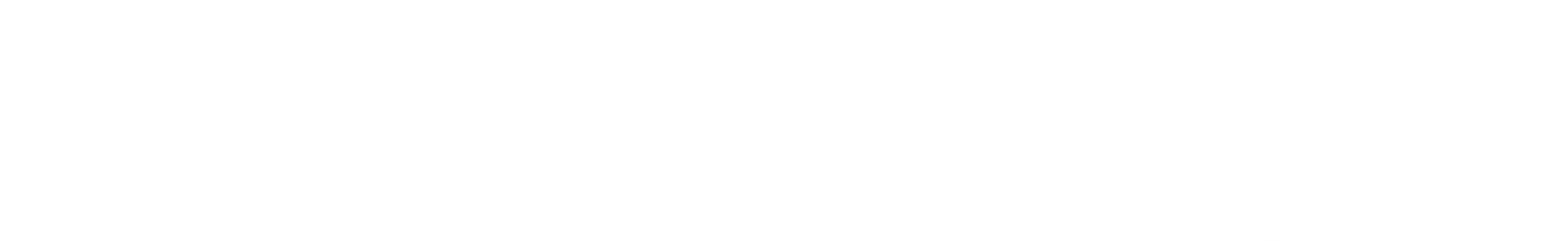 04
GREEN ENTREPRENEURSHIP CULTURE AND BUSINESS MODELS IDEASSelf check
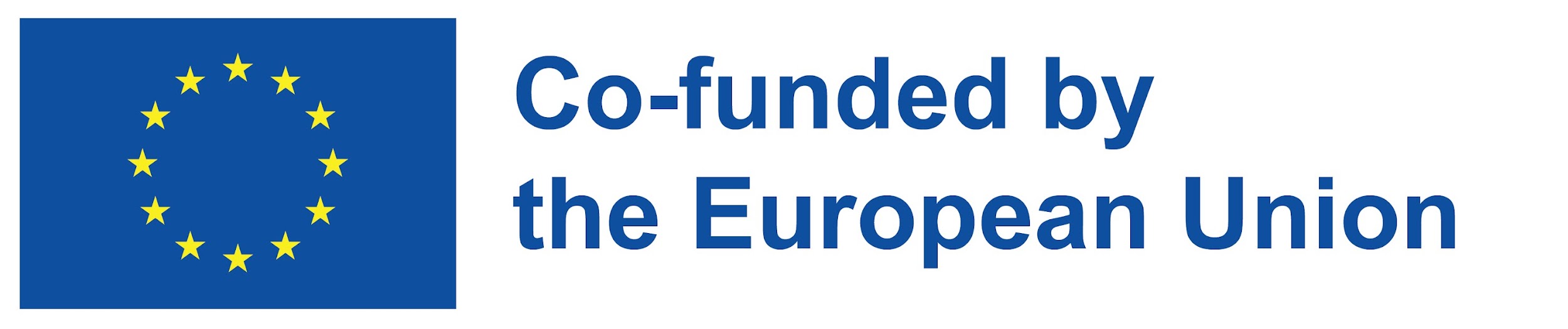 Test on Green Entrepreneur Culture and Business Models
Which is a green entrepreneur characteristic?
a) Contribution to Green Economy
b) Environmental Responsibility c) All
What does Horizon Europe, LIFE Program, COSME Program mean?a) Entrepreneur Support Programsb) Employment Programsc) Project Firms
Which of the Green Entrepreneur Business Ideas is trivial?
a) It does not cause unnecessary waste, b) Animals are insignificant, c) They are primarily responsible for leaving a habitable world.
References and Links
(Muzyka Koning Churchill199: 352).
(Kaur 2014).
(EKOIQ 2015).
Farinelli Bottini Akkoyunlu Aerni 2011).
https://dergipark.org.tr/en/download/article-file/270783
https://deedster.com/blog/green-culture-at-work
https://www.datasciencecentral.com/how-to-create-a-green-culture-in-a-business-environment/
Moisander, 2007:405
https://Orcid.Org/0000-0002-4471-3470
SME Garanti BBVA Ekonomosit Magazine July 2020
https://doi.org/10.51137/ijarbm.2023.4.3.1
Contact
Universität Paderborn
Department Wirtschaftspädagogik Lehrstuhl Wirtschaftspädagogik II Warburger Str. 100
33098 Paderborn

http://www.upb.de/wipaed
Prof. Dr. Marc Beutner
Tel: +49 (0) 52 51 / 60 - 23 67
Fax: +49 (0) 52 51 / 60 - 35 63
E-Mail: marc.beutner@uni-paderborn.de
Thank you for your attendance.Do you have any questions?